Figure 7. Distinct firing patterns of identified iCA1 interneurons during theta oscillations. (A) Different interneuron ...
Cereb Cortex, Volume 25, Issue 5, May 2015, Pages 1228–1240, https://doi.org/10.1093/cercor/bht316
The content of this slide may be subject to copyright: please see the slide notes for details.
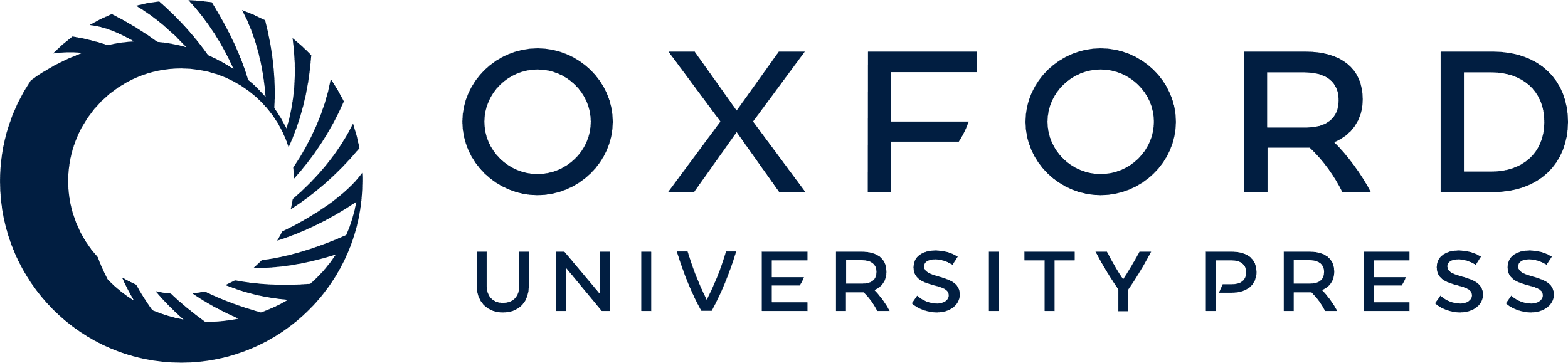 [Speaker Notes: Figure 7. Distinct firing patterns of identified iCA1 interneurons during theta oscillations. (A) Different interneuron types show distinct phase coupling to theta oscillations detected in stratum pyramidale or oriens of dCA1 (left) or iCA1 (right). (B) Mean phase angles of individual interneurons during theta oscillations (same color code as in A). (C) Distinct types of dCA1 and iCA1 interneurons fire in the same order of cell types but shifted in time. This shift in spike-timing corresponds to the detected shift in theta oscillations in the dCA1 and iCA1 LFPs. Bold lines mark the average phase angle for each cell type, regular lines mark the mean phase angles for individual cells, and shadowed areas mark the range of mean phase firing for each neuron type. For pyramidal cells, the overall mean firing phase is indicated. Data for dCA1 interneurons and pyramidal cells were reported in Klausberger et al. (2003).


Unless provided in the caption above, the following copyright applies to the content of this slide: © The Author 2013. Published by Oxford University Press. All rights reserved. For Permissions, please e-mail: journals.permissions@oup.com]